Modeling of the lagoon system: pilot case of the Zvernec lagoon
CS-5: Summary of the activities
Prof. Eng. Giovanni Besio
Eng. Francesco De Leo
12/20/2022
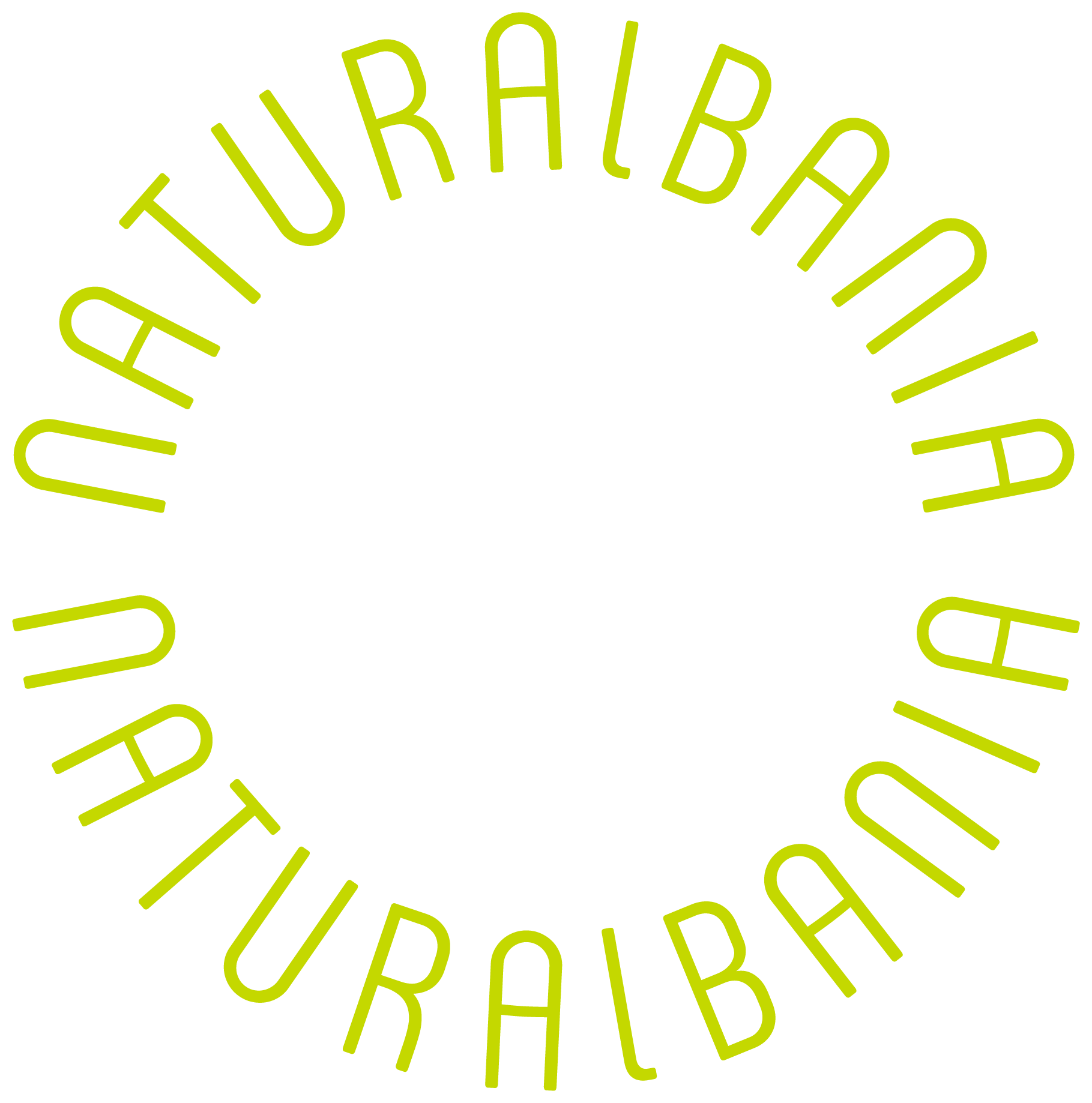 Naturalbania
2019-2021*
Funded by AICS
Partners from both Italy and Albania (Universities, NGO's, Institutions)
Several goals aimed at preserving the local ecosystems grouped in specific tasks
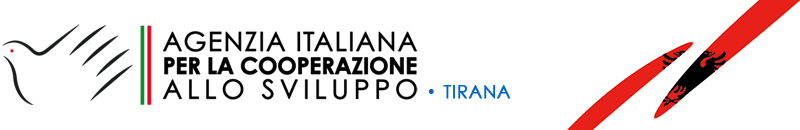 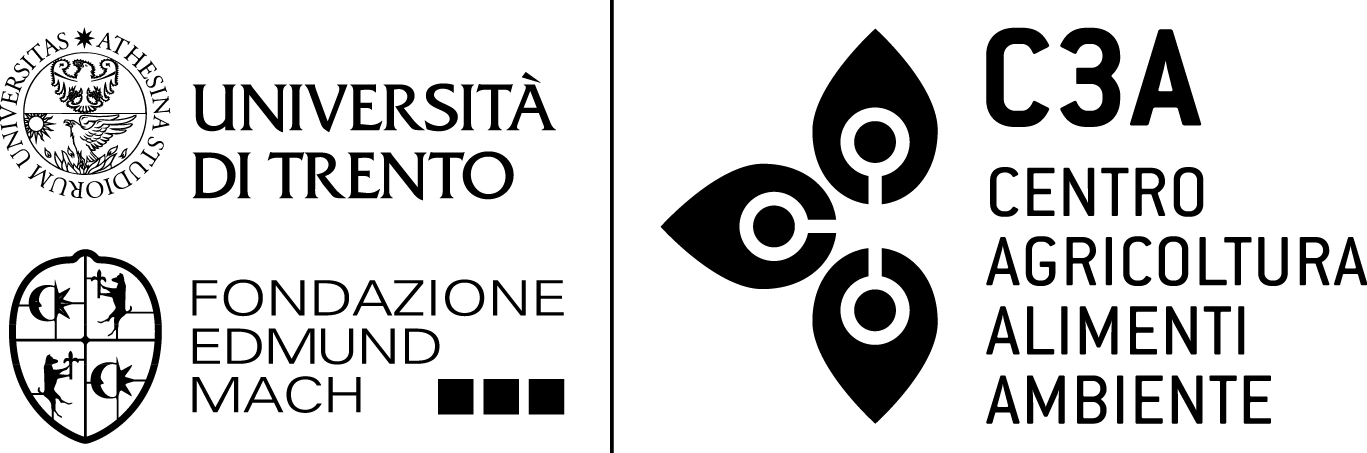 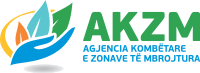 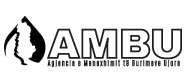 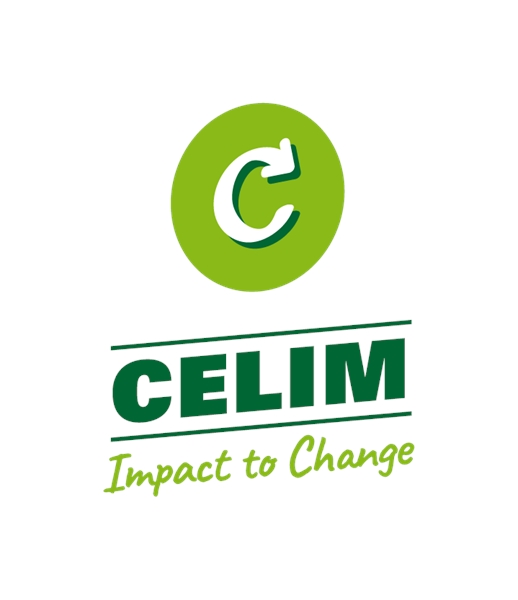 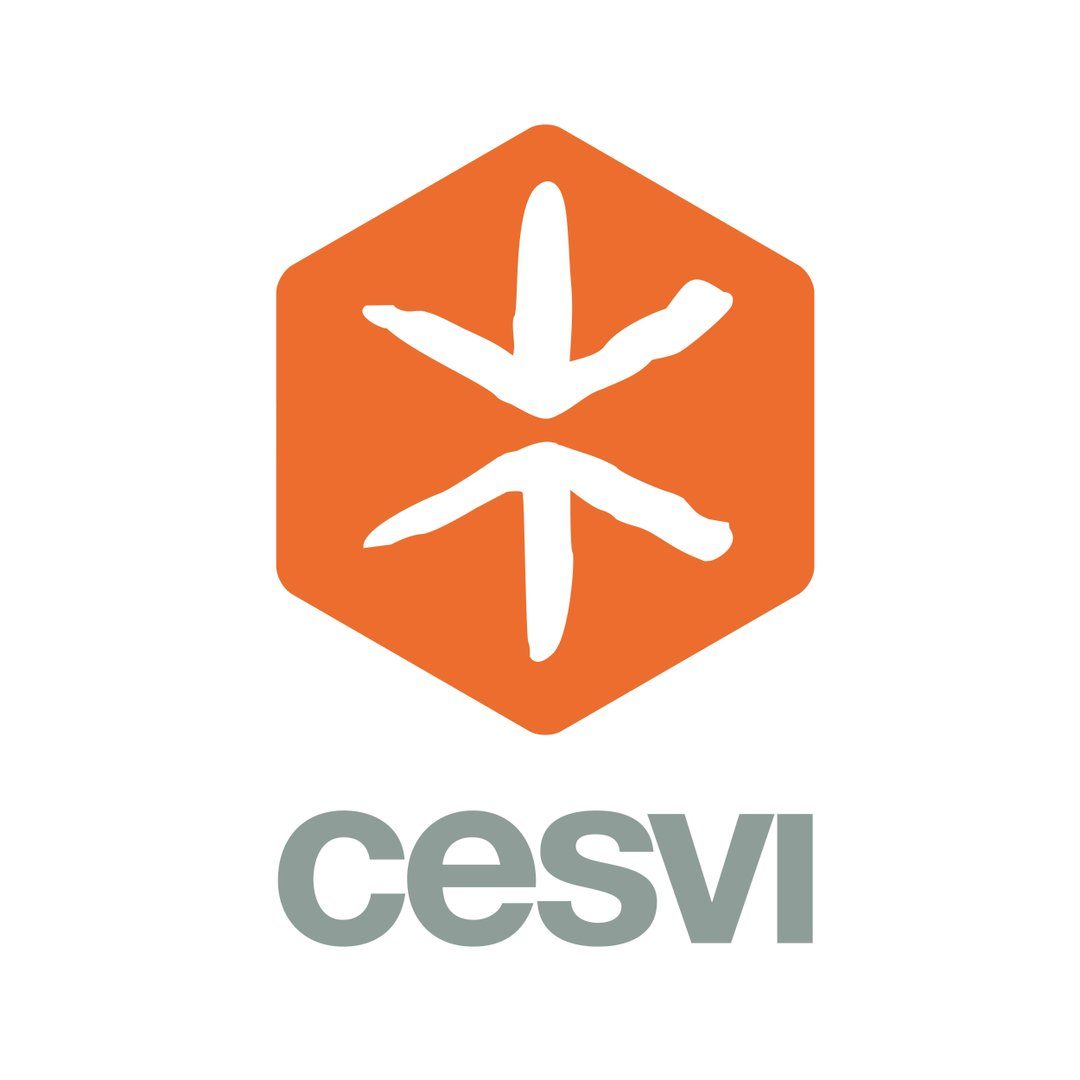 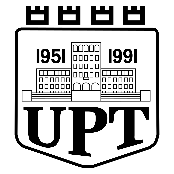 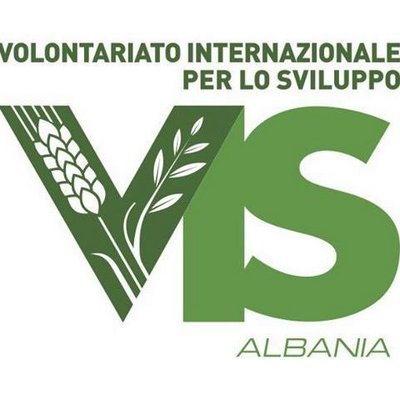 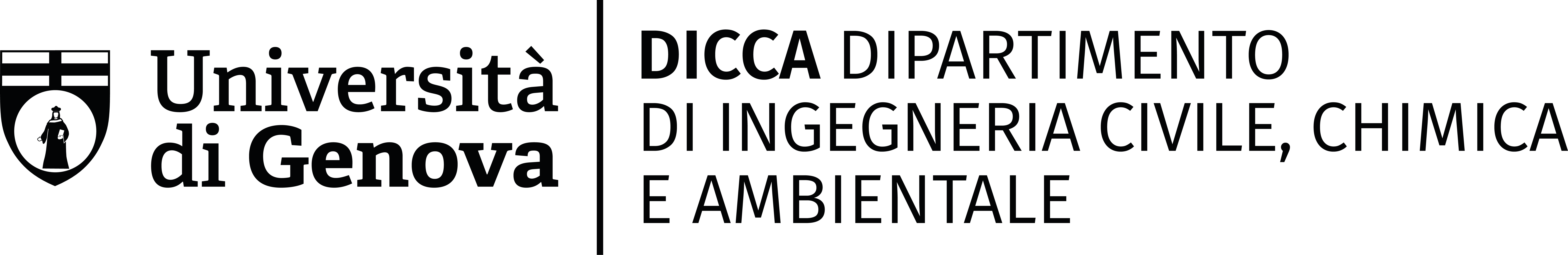 CS-5: Study area
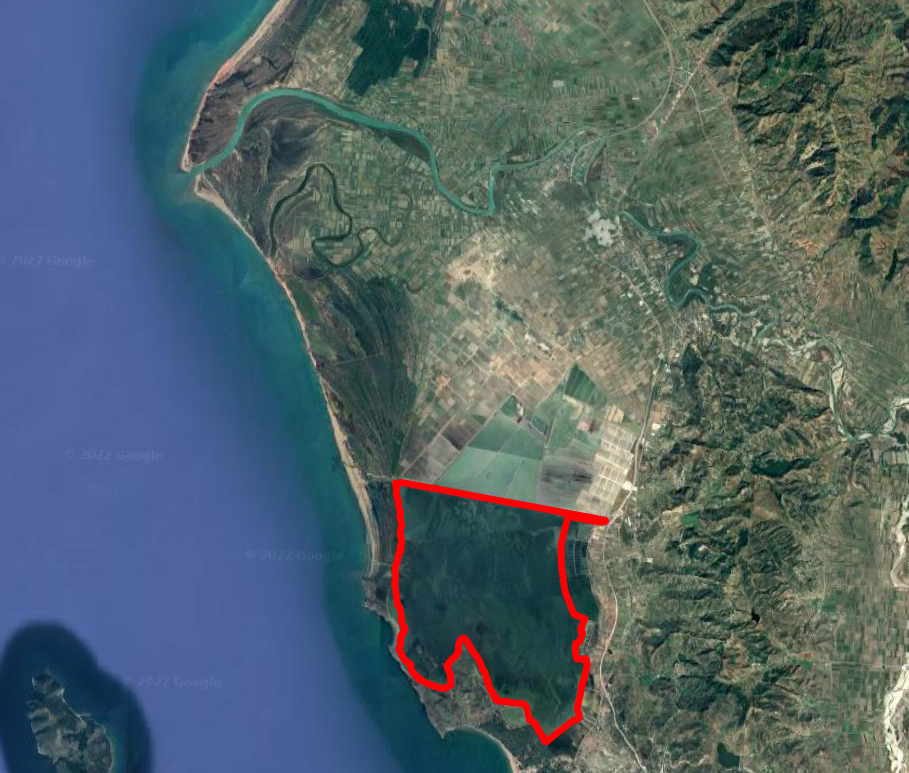 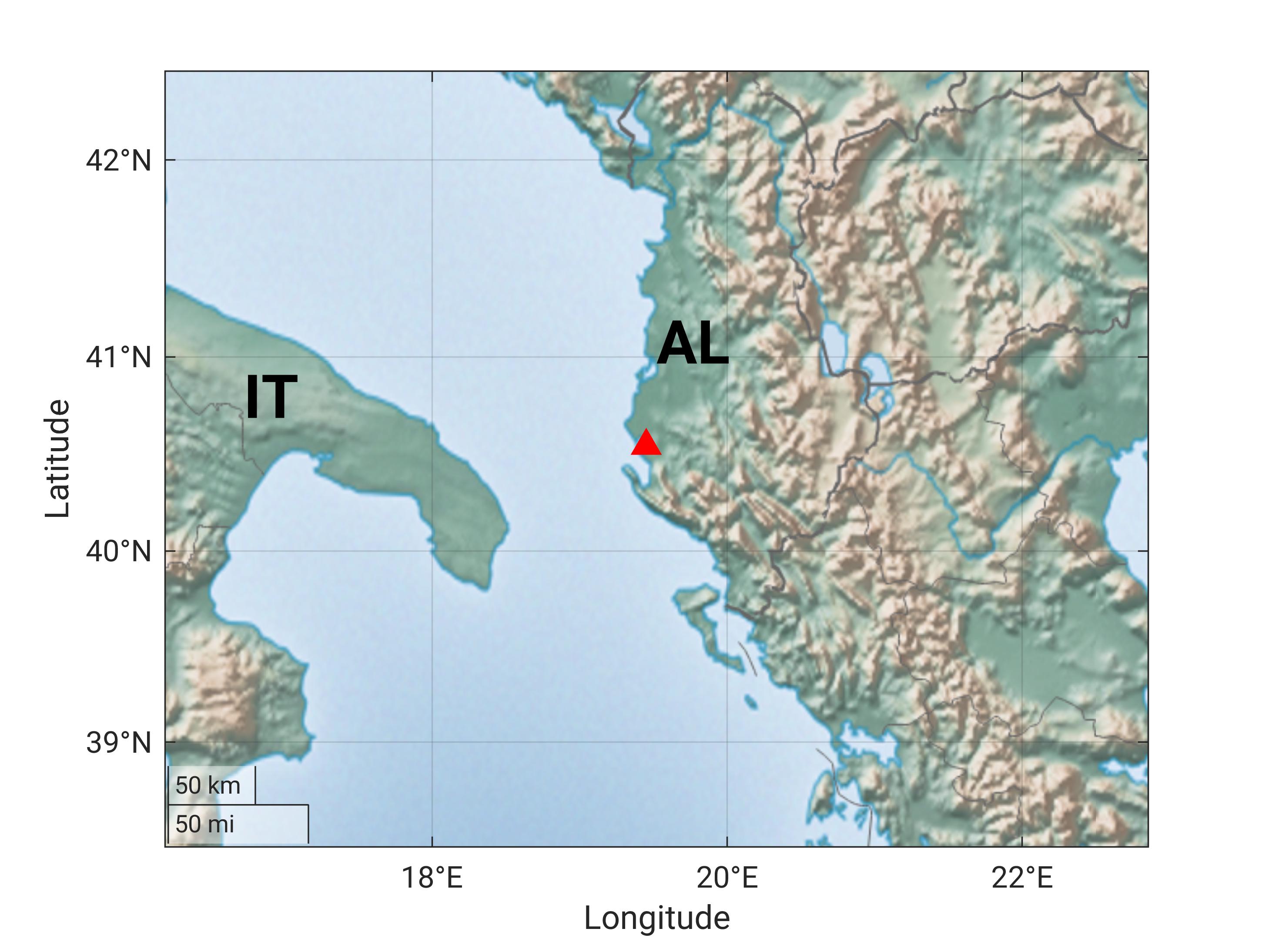 VJOSA RIVER
NARTA LAGOON
CS-5: Research Objetive
To model the lagoon's hydrodynamic balance, in preparation for maintenance activities on the channels that connect the lagoon with the open sea

To assess the characteristics of the lagoon ecosystem in response to natural and/or anthropic factors under conservationist (increase and/or decrease in habitat and animal populations) and economic terms (fishing and salt production).
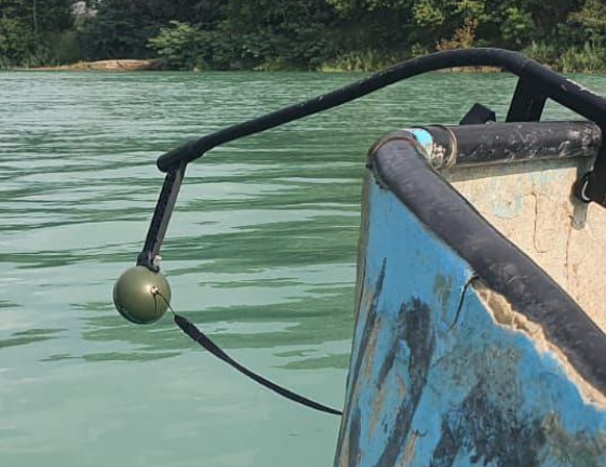 BATHYMETRIC SURVEY
The tool: SONAR Deeper
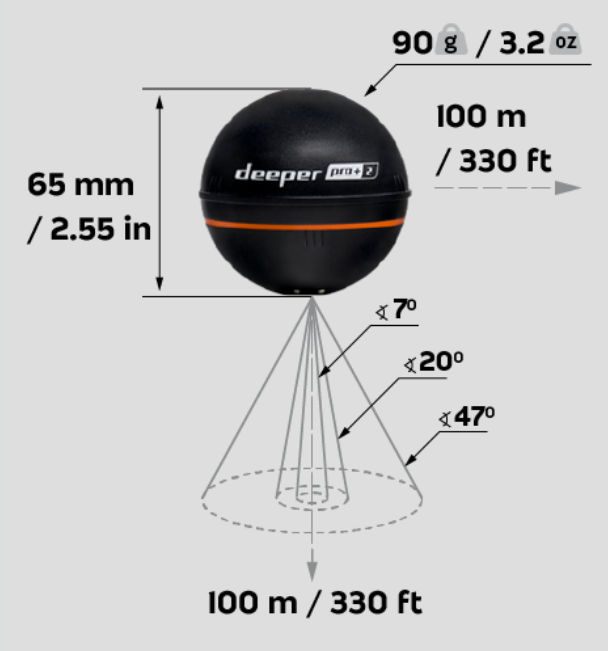 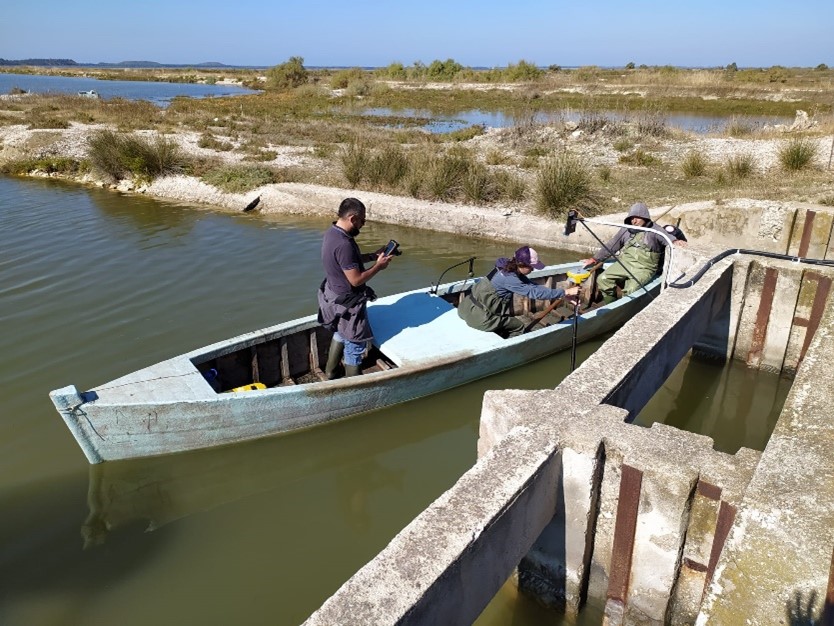 BATHYMETRIC SURVEY
Results
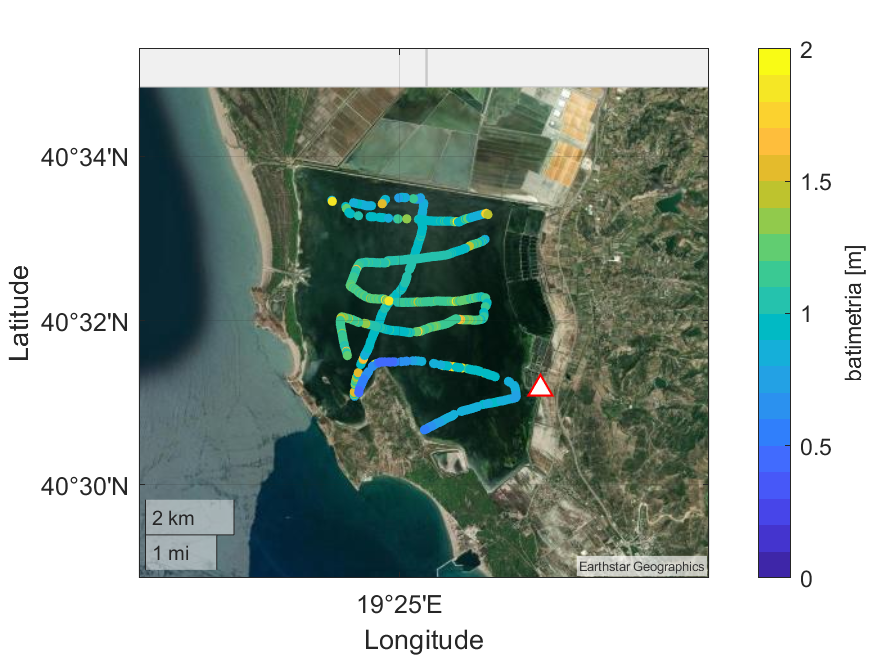 WATER LEVEL SAMPLING DEVICE
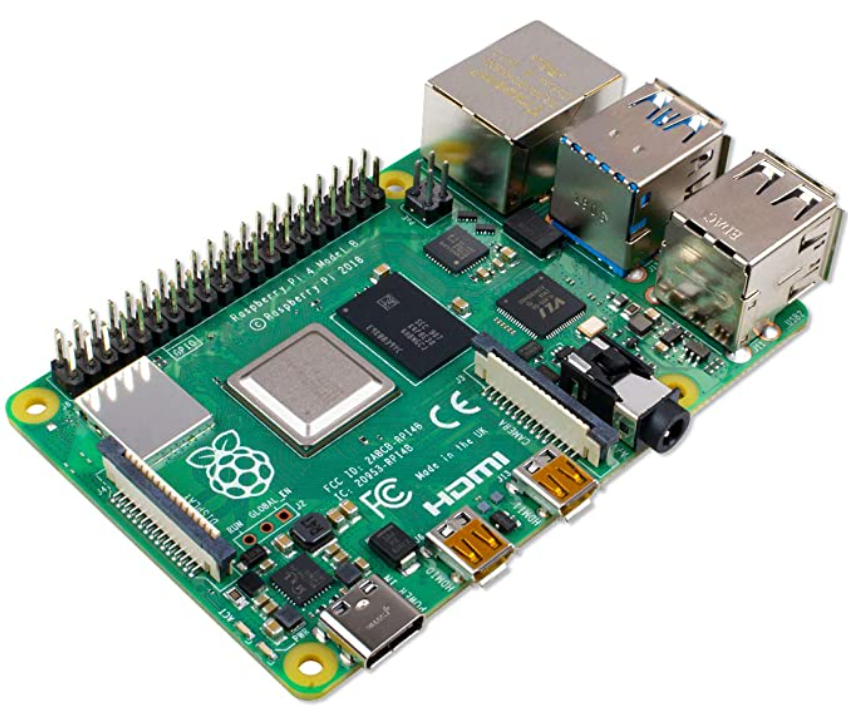 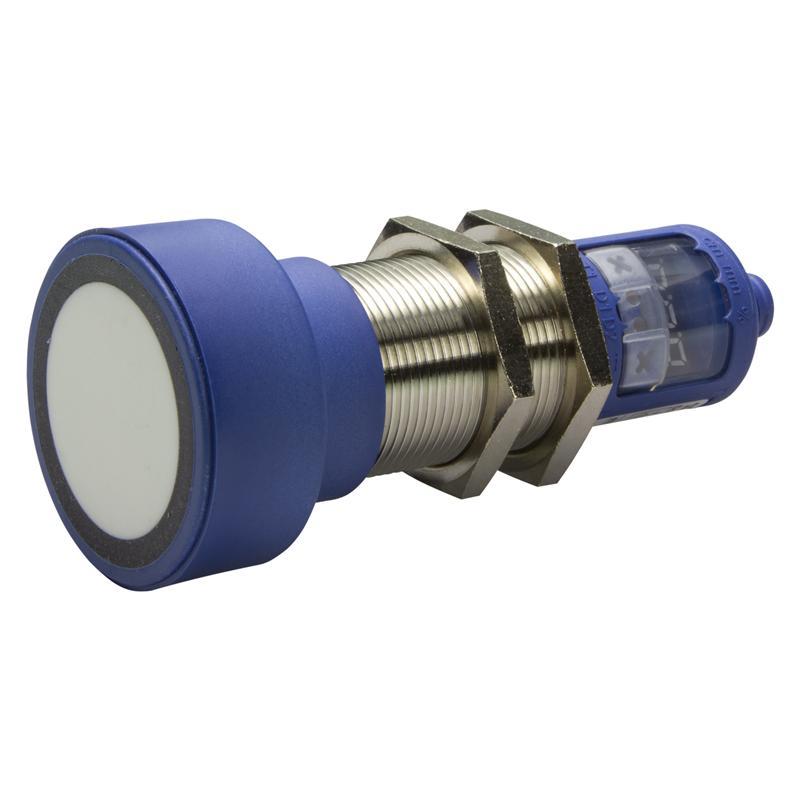 Microsonic mic+340/D/TC
30 mm - 8 m sampling range
0.025 mm - 0.18 mm measure uncertainty
1 minute long record every half an hour
RASPBERRY PI 4 Model B 
4GB ARM-Cortex-A72 4X 1,50 GHz
4 GB RAM, WLAN-AC
Bluetooth 5, LAN
4X USB
2X Micro-HDMI
WATER LEVEL SAMPLING DEVICE
Assembling the devices
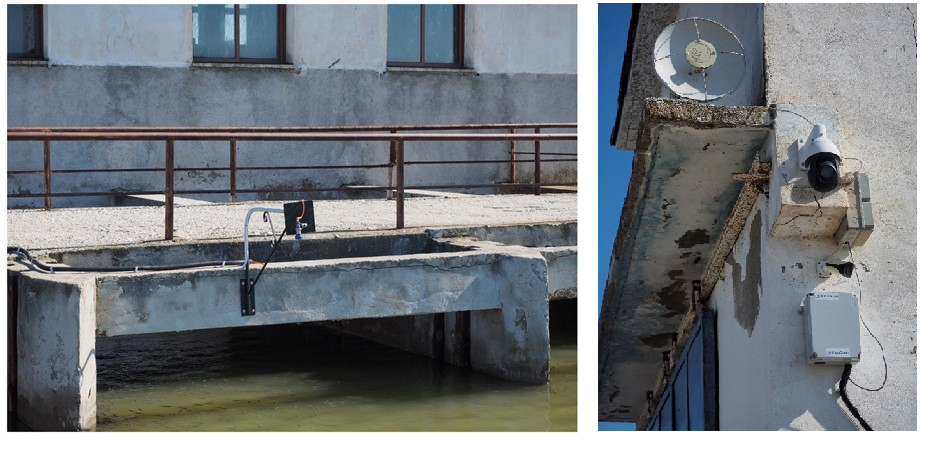 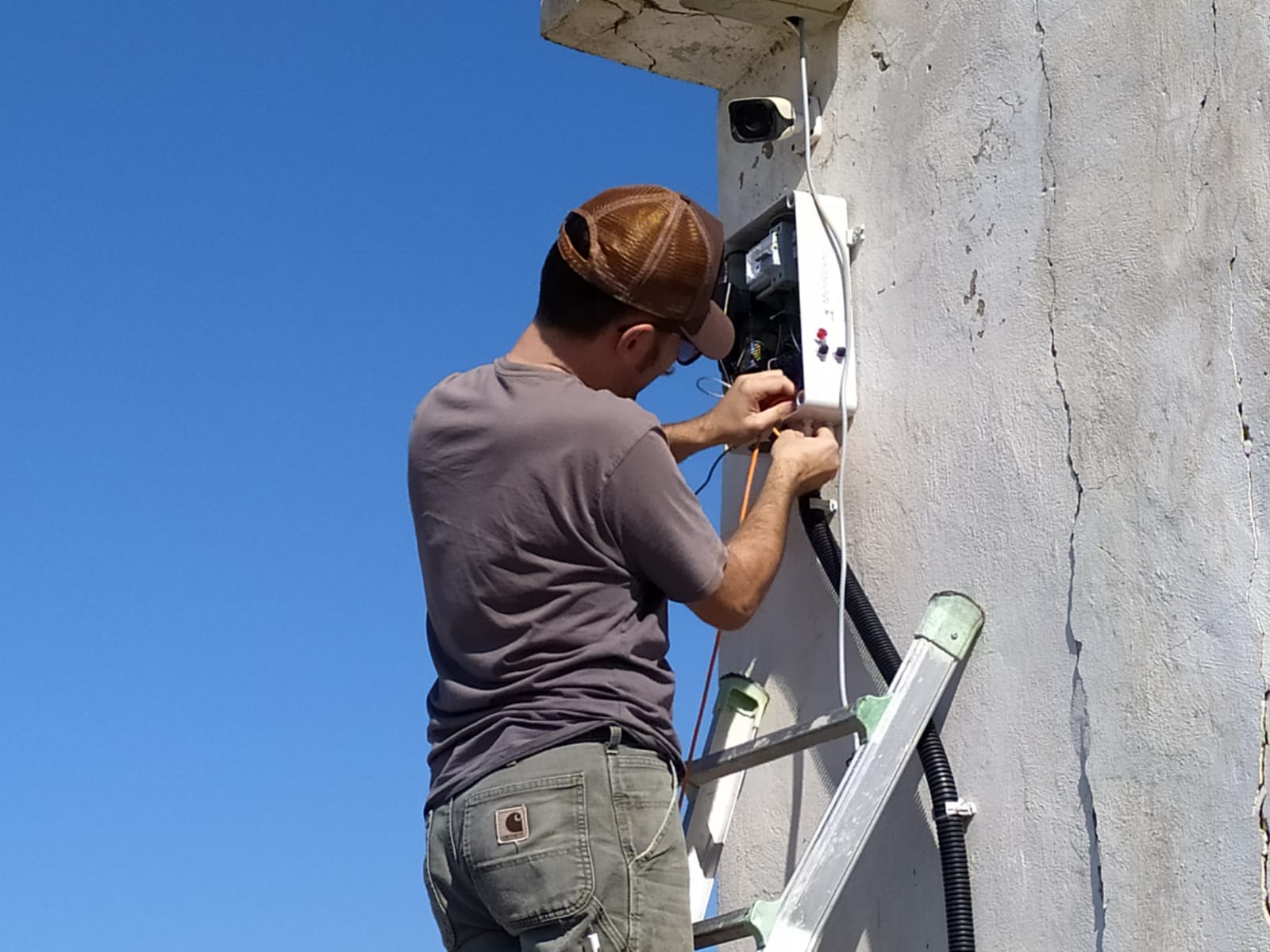 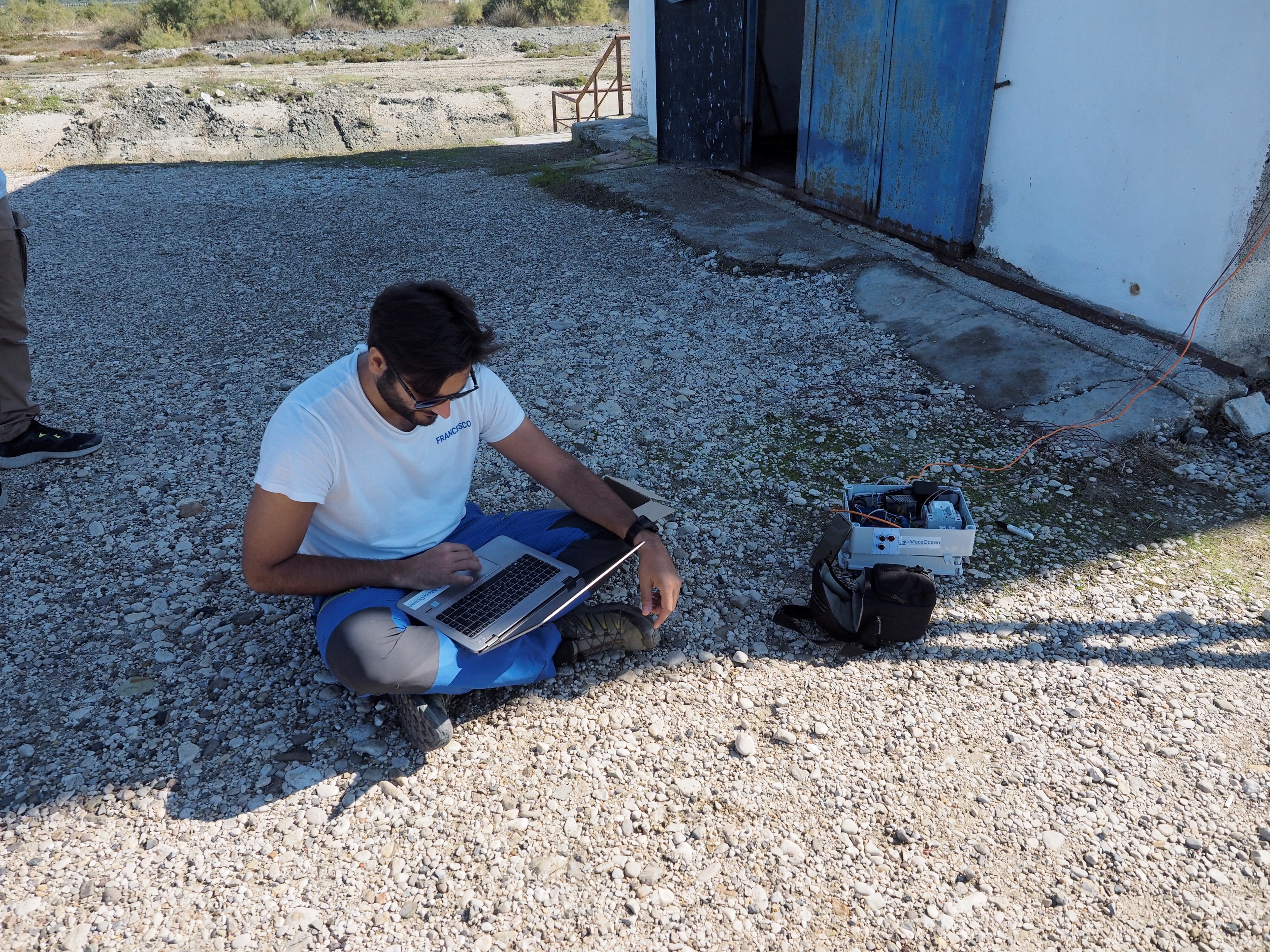 data storage and transfer to web server
water level measures
WATER LEVEL MEASURES
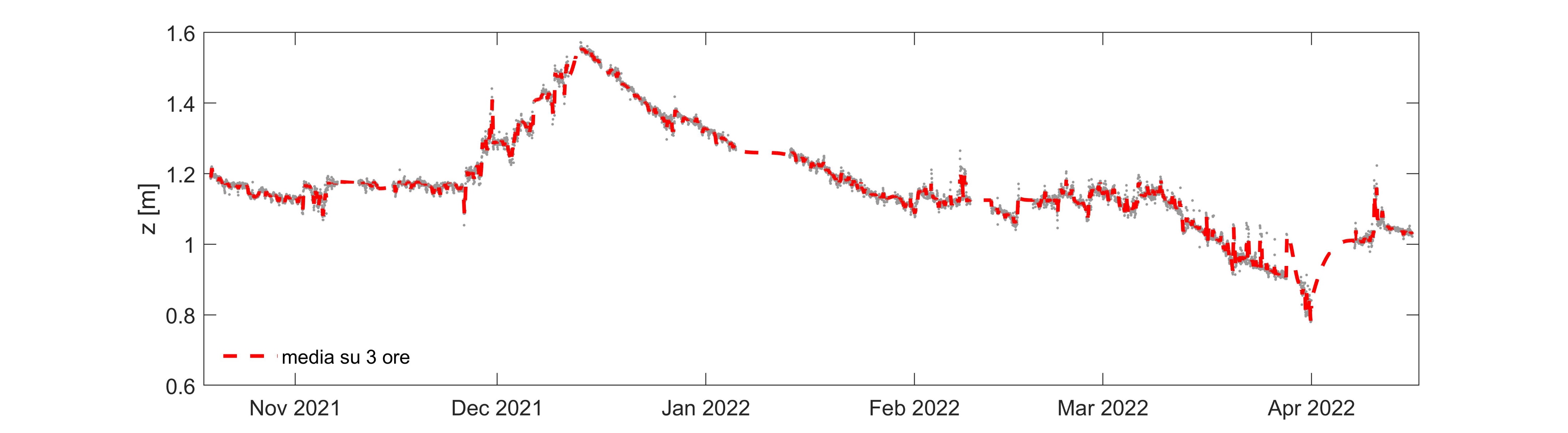 http://www3.dicca.unige.it/meteocean/narta.html
ANALYSIS OF THE NARTA LAGOON HYDRODYNAMIC
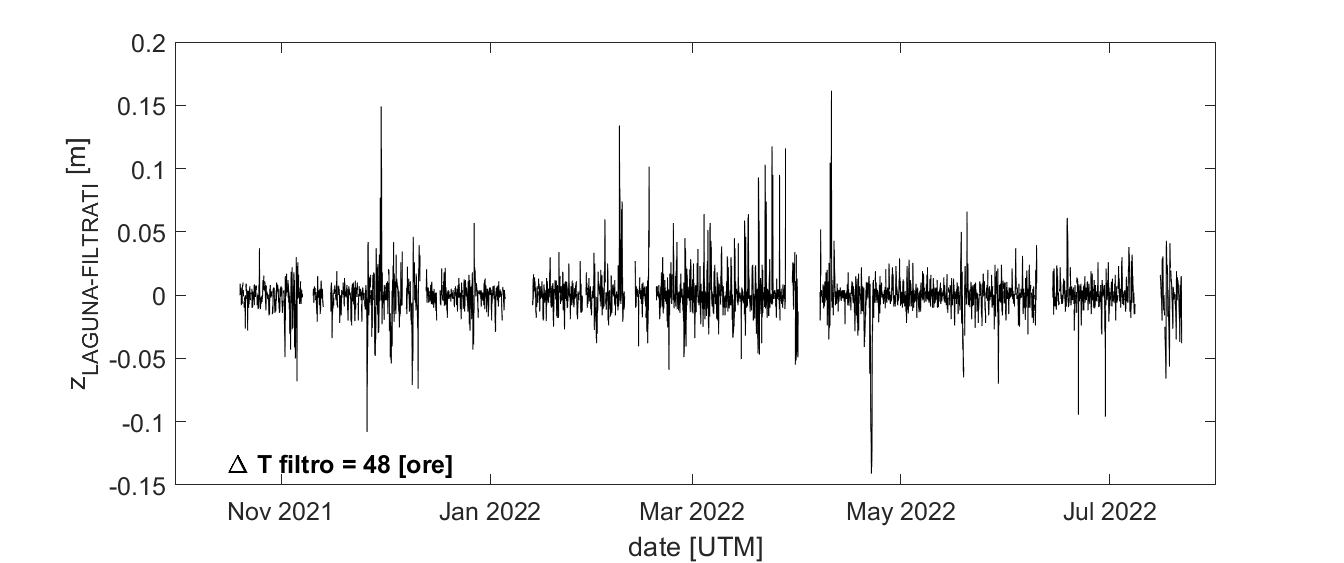 data filtered through a 2-day Lanczos window
ANALYSIS OF THE NARTA LAGOON HYDRODYNAMIC
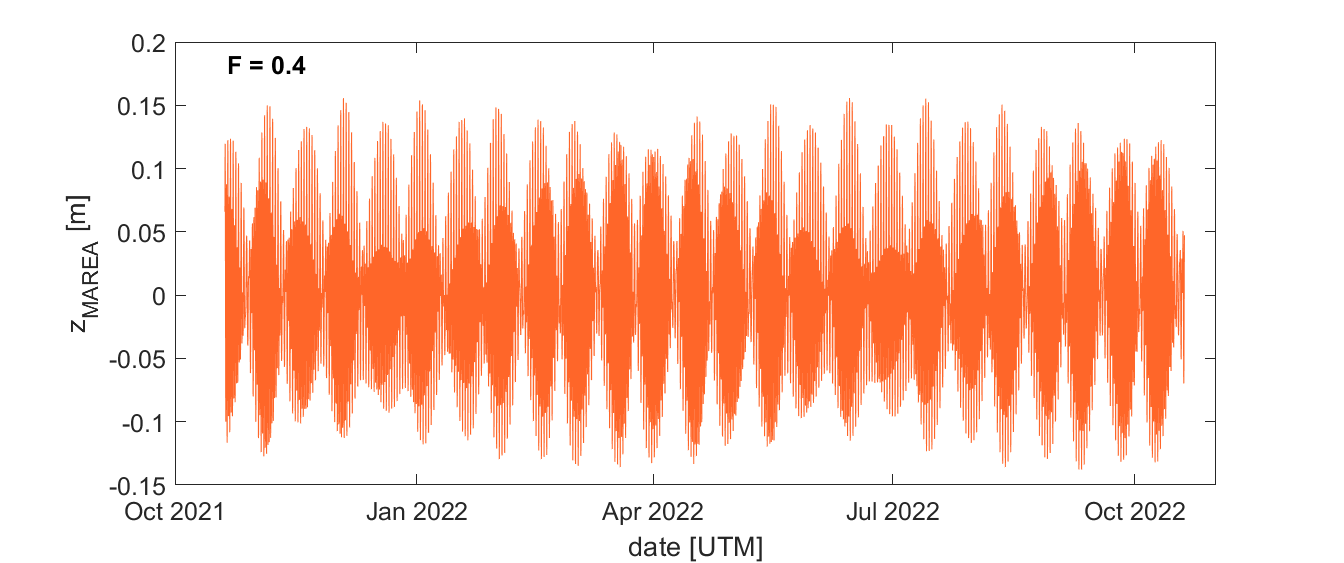 tidal signal outside the lagoon (TPXO-3.0)
ANALYSIS OF THE NARTA LAGOON HYDRODYNAMIC
cross-correlation analysis between inner and outer sea level time-series
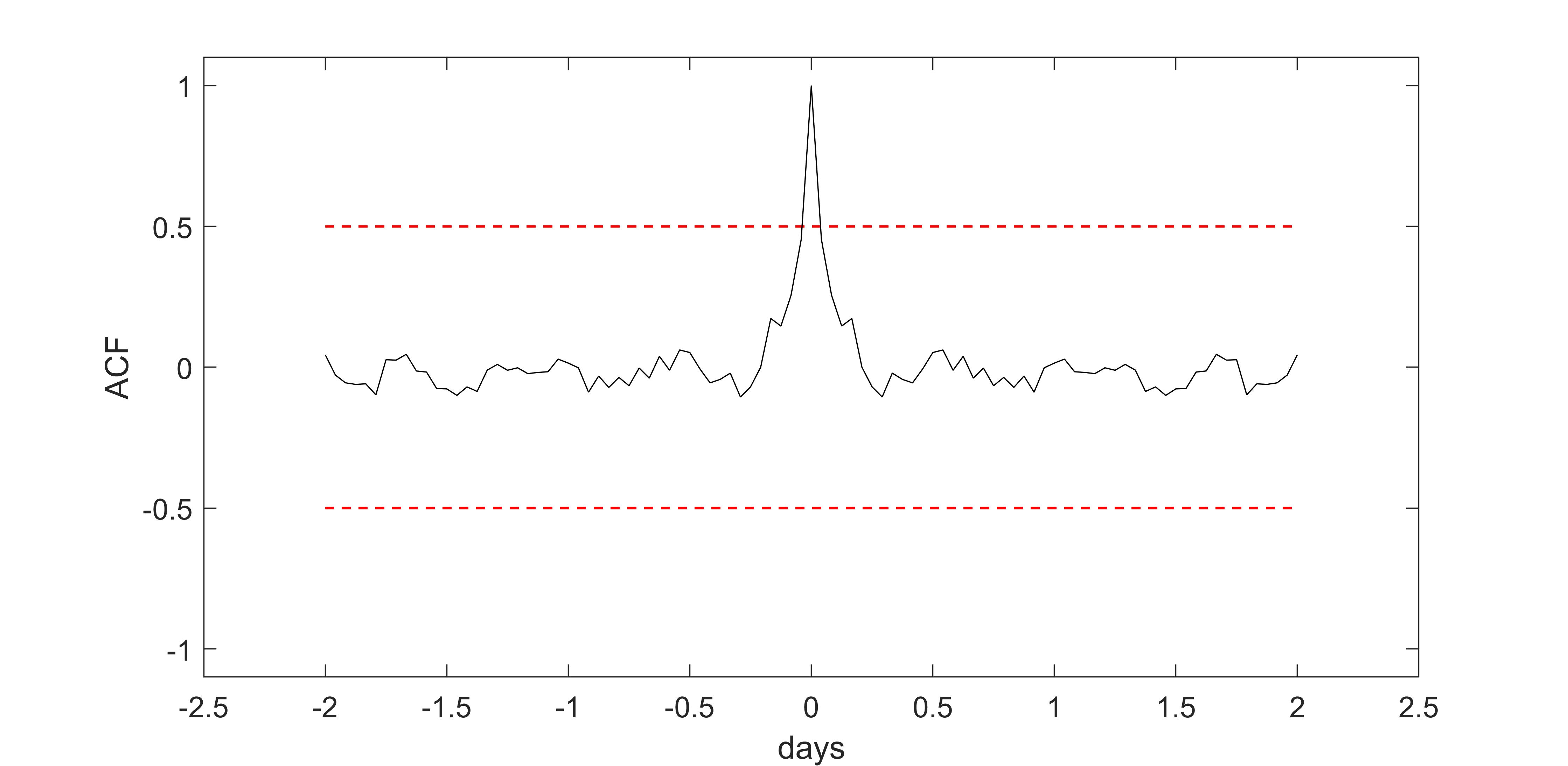 ... the lagoon and the sea do not "talk" to each other!
NARTA HYDRODYNAMIC MODEL
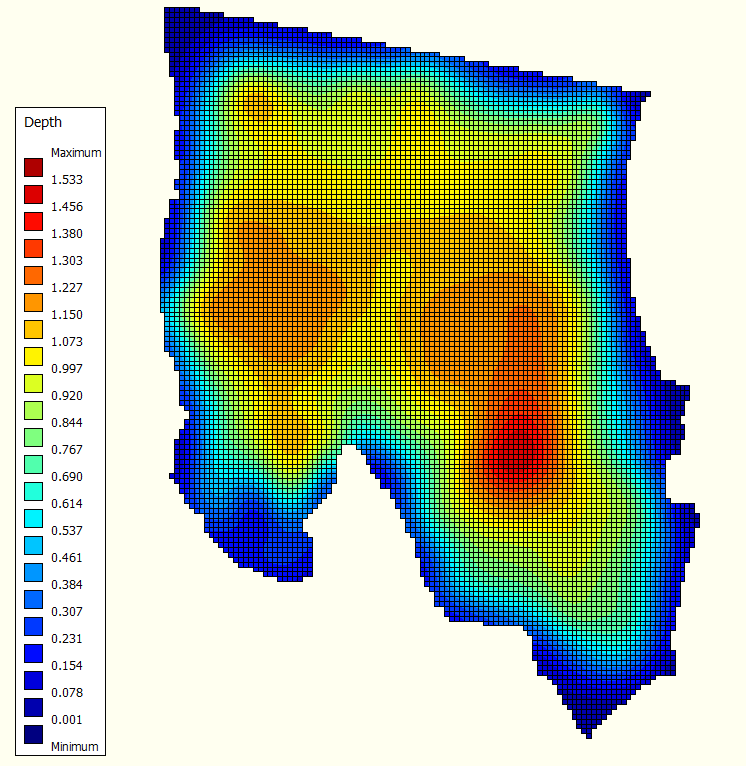 ≈50 m resolution

closed boundaries

bathymetry interpolated on each grid node starting from SONAR data

hydrodynamic driven by surface wind drag
WIND FORCING
significant scenarios for wind forcing are selected according to Cremonini et al., (2021)
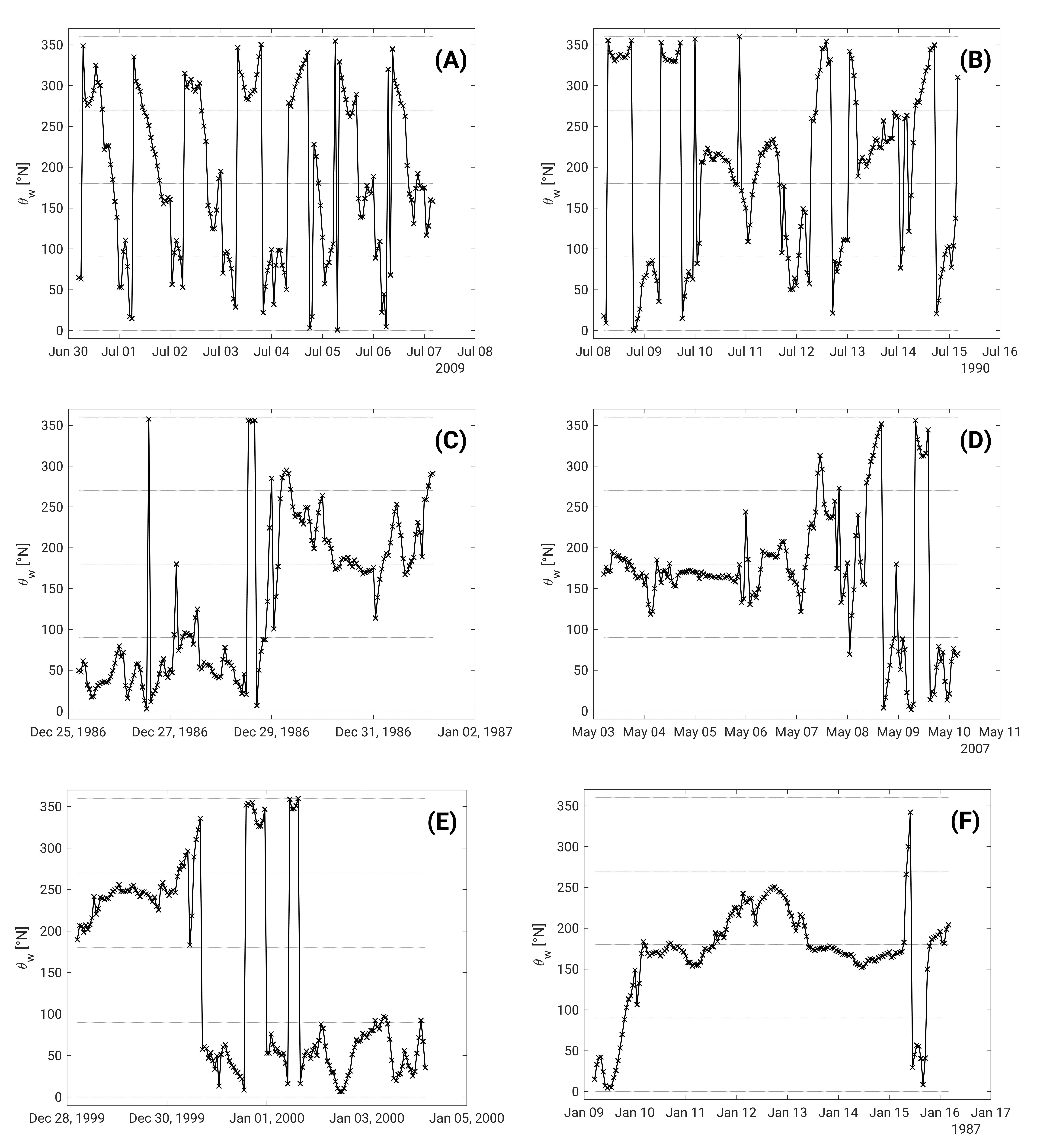 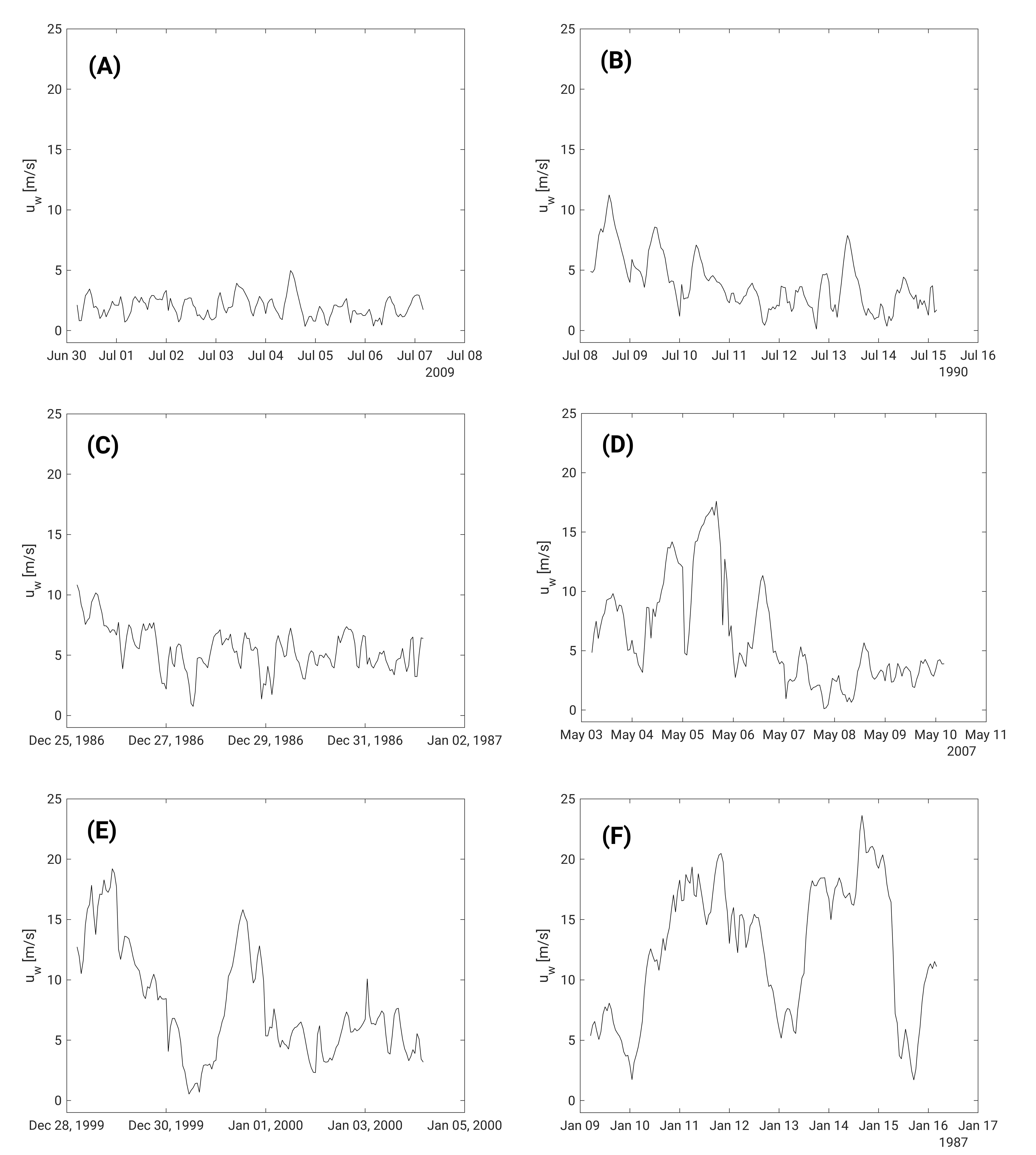 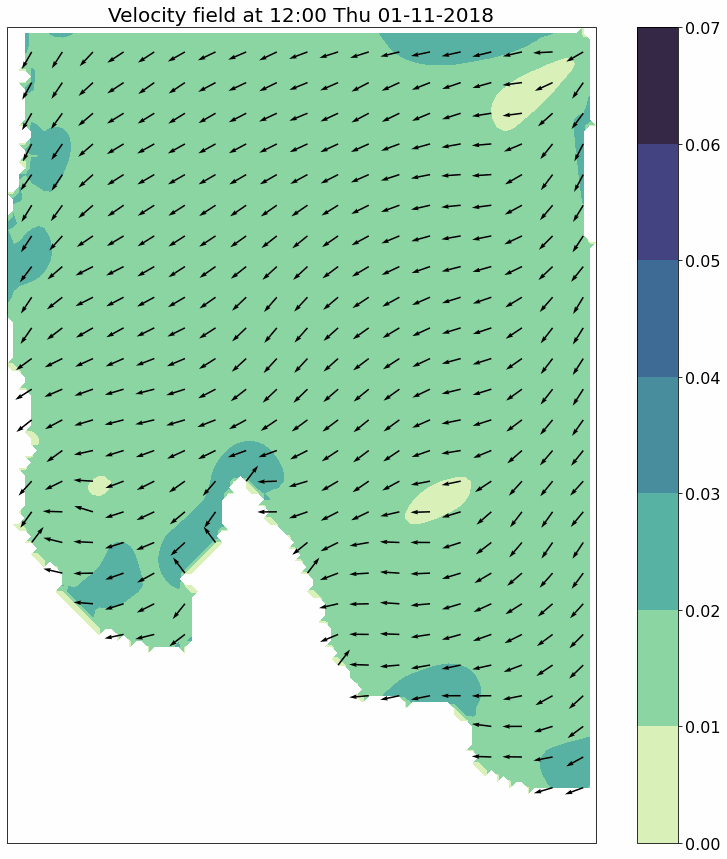 MODEL RESULTS
velocity field resulting from wind forcing scenario no. 1:

magnitude

direction
U [m/s]
Next step:

pollutants to be inputted to the system to assess likely trajectories
MODEL RESULTS
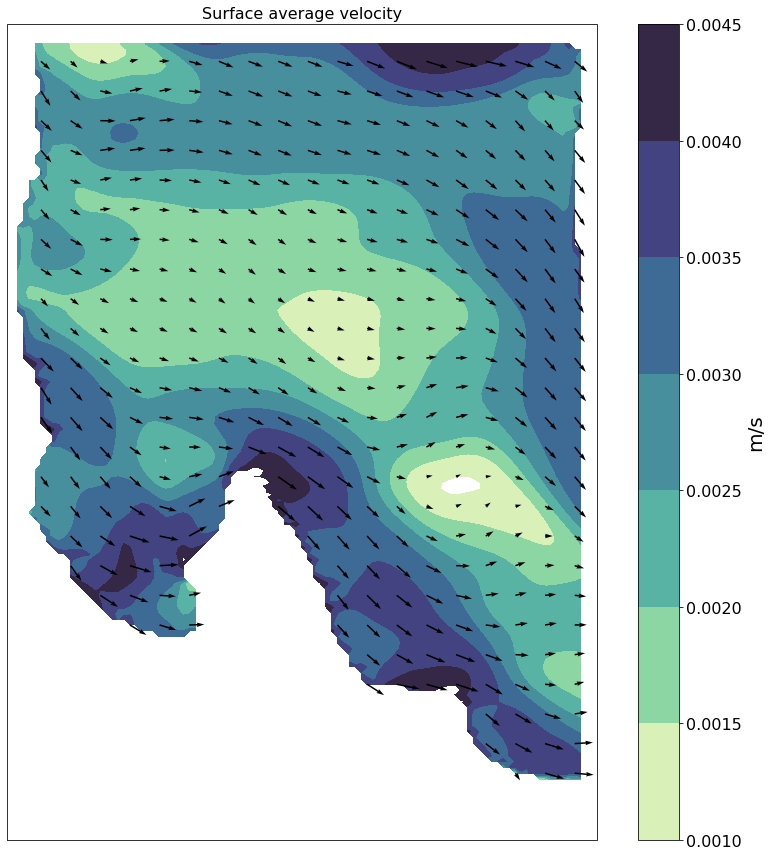 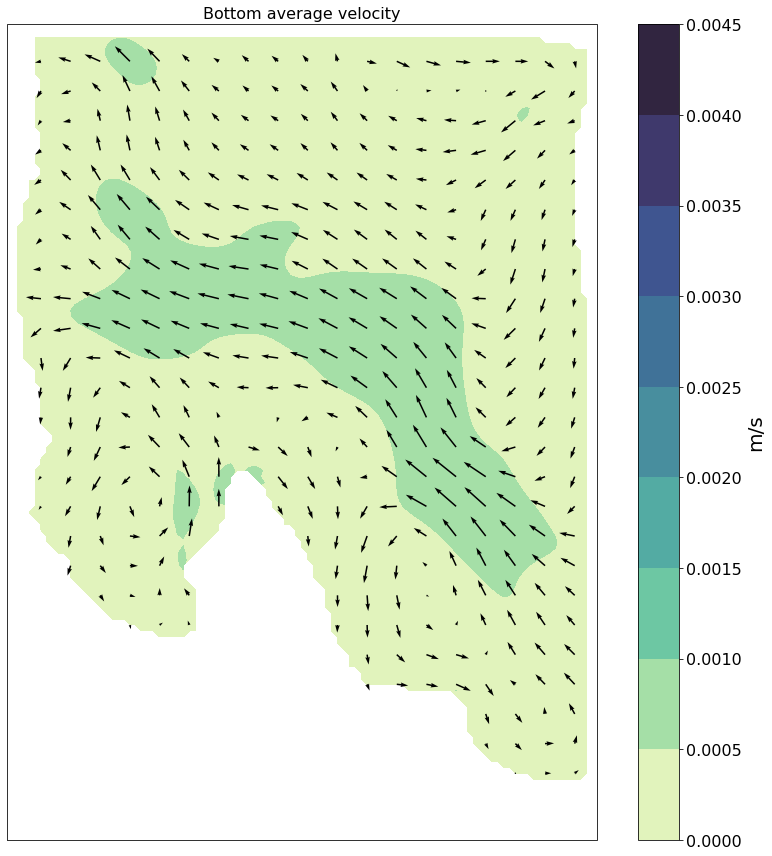 U [m/s]
U [m/s]
TEMPERATURE ANALYSIS
- ongoing -
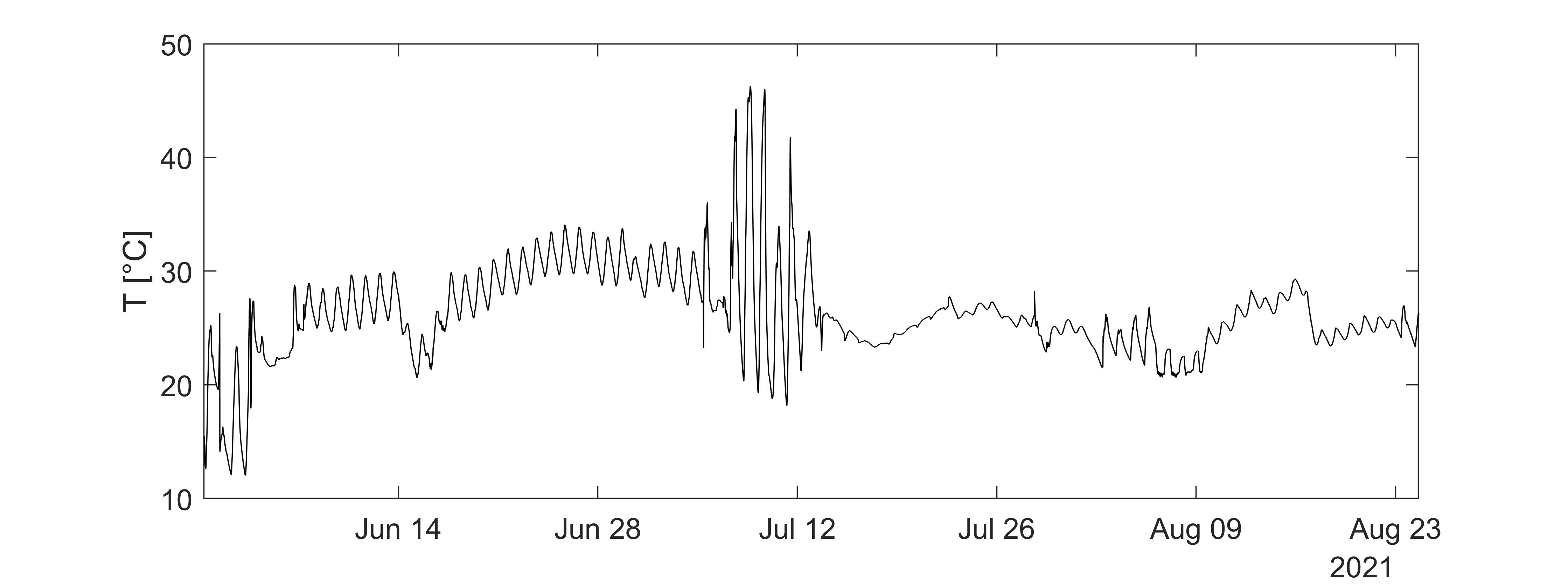 TEMPERATURE ANALYSIS
- ongoing -
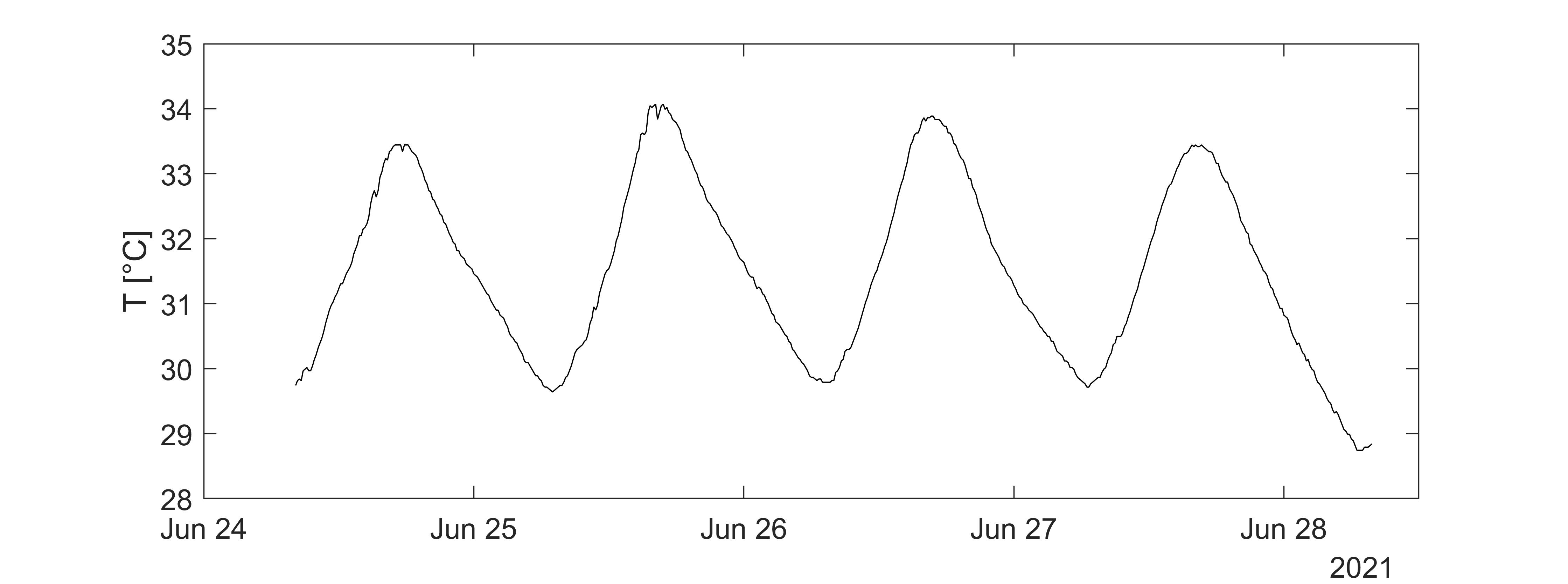 temperature
24 hours
period
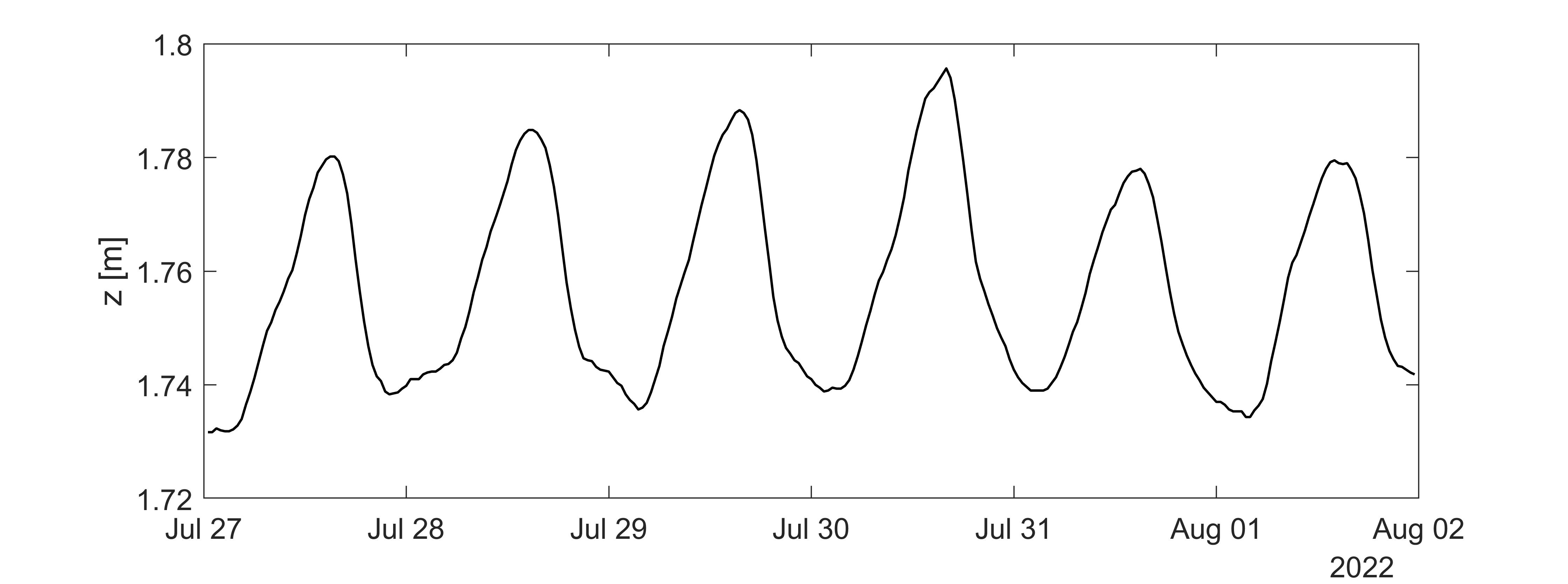 level
CONCLUSION
Narta Lagoon has a high environmental value and provides riparian systems to a variety of species

The connectivity between the lagoon and the outer sea is manually ruled and this deeply affect the lagoon hydrodynamic

Daily termal expansion seems to play a role in the lagoon levels periodicities